ΤΡΑΥΛΙΣΜΟΣ
ΣΤΟΙΧΕΙΑ γενικησ και εξελικτικησ  ψυχολογιασ 
Γ`επαλ
Ας θυμηθούμε τι είπαμε την προηγούμενη φορά….
Διαταραχή της άρθρωσης 
Σε αυτή τη διαταραχή εντοπίζονται παραλείψεις, αντικαταστάσεις, αντιμεταθέσεις σε διάφορα φωνήματα μέσα στις λέξεις στον προφορικό λόγο. 
π.χ. κότα - τοτα, ρολόι-λολόι, νερό –νεο.
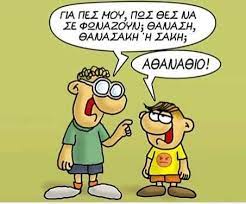 Τι είναι τραυλισμός;
Ορισμός:
Τραυλισμός είναι η διαταραχή που σχετίζεται με την ικανότητα του ατόμου να μιλάει με ευχέρεια. Εμπεριέχει την επανάληψη, την επιμήκυνση ή το μπλοκάρισμα ήχων συλλαβών ή λέξεων.
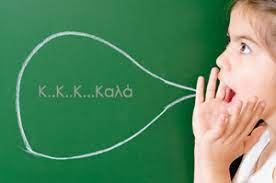 Χαρακτηριστικά του τραυλισμού:
Επανάληψη φθόγγου ή συλλαβής (επανάληψη τρείς φορές ή περισσότερο)
Επιμήκυνση ήχων (τραβάει το πρώτο φθόγγο στην αρχή της ομιλίας)
Παύση (ανάμεσα στην ομιλία του)
Προσωδία  (χαμηλή ή πολύ δυνατή μετά από παύση)
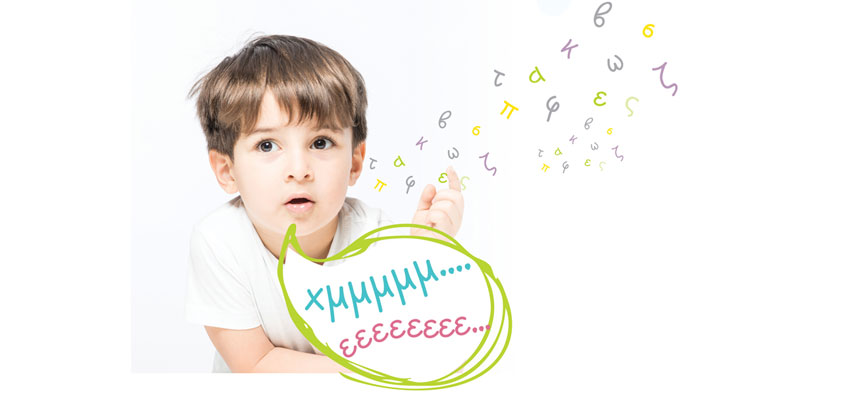 Αιτίες
Οι αιτίες του τραυλισμού δεν είναι γνωστές, οι ερευνητές πιθανολογούν ότι προκύπτει από την αλληλεπίδραση διαφόρων παραγόντων, όπως η ανάπτυξη του παιδιού, η δυναμική της οικογένειας, τη γενετική και την νευροφυσιολογία.
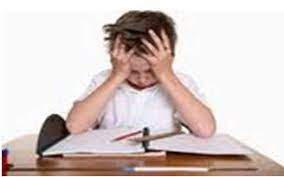 Φύλλο εργασίας
Γράψτε αναφορικά τα χαρακτηριστικά και τις αιτίες του τραυλισμού.
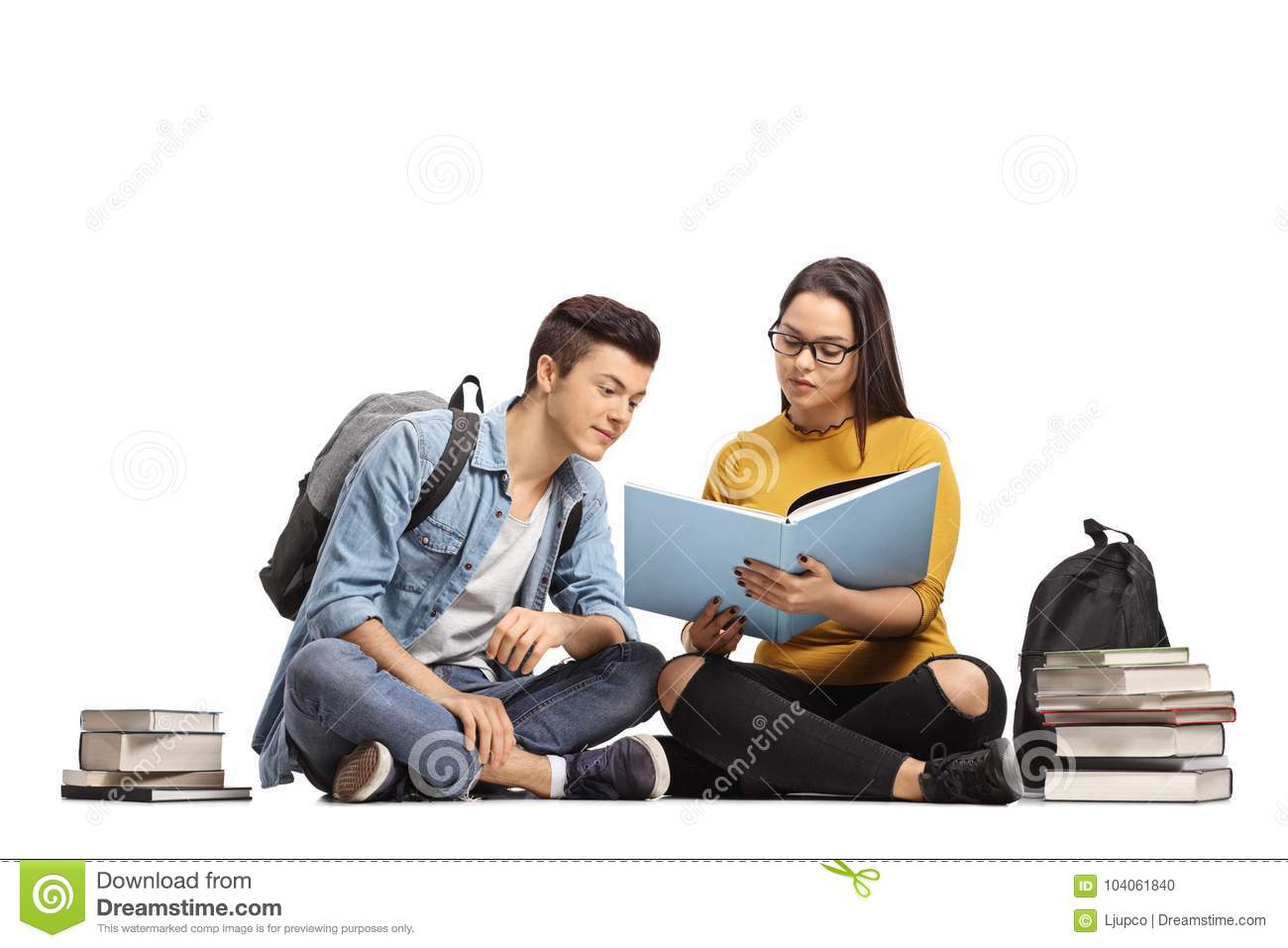 Πως διαχειριζόμαστε τα παιδιά με τραυλισμό.
Μη λέτε : μιλά πιο αργά ή χαλάρωσε. 
Μη συμπληρώνετε τα λόγια του και μη μιλάτε εσείς στη θέση του.
Δείχνετε ότι ακούτε προσεκτικά (αυτό που λέει και όχι όπως το λέει).
Όλα τα παιδιά και ιδιαίτερα τα παιδιά που τραυλίζουν τους είναι πιο εύκολο να  μιλούν όταν δεν τους διακόπτουν και έχουν την προσοχή των συνομιλητών.
Φύλλο αξιολόγησης
1) Να βρείτε στις παρακάτω προτάσεις ποιες είναι οι σωστές (Σ) και ποιες λάθος (Λ)
   Να λέτε στο παιδί μίλα πιο αργά.   				
	   Δείχνετε ότι ακούτε προσεκτικά (αυτό που λέει και όχι όπως το λέει) 
	   Συμπληρώνετε τα λόγια του παιδιού που τραυλίζει για να το βοηθήσετε.    
   Όλα τα παιδιά και ιδιαίτερα τα παιδιά που τραυλίζουν τους είναι πιο εύκολο να  μιλούν  	όταν  τους διακόπτουν και έχουν την προσοχή των συνομιλητών.         
2) Συμπληρώστε τα κενά 
Ο τραυλισμός είναι ……….της επικοινωνίας που σχετίζεται με την ………. ενός ατόμου να μιλά με ……….. Εμπεριέχει την ……….. τη ………..  το ……….. ήχων………. και λέξεων.
(παράλειψη, διαταραχή ,ικανότητα, ευχέρεια, επανάληψη, επιμήκυνση, μπλοκάρισμα, συλλαβών, αντικατάσταση)
Σ ή Λ
Σ ή Λ
Σ ή Λ
Σ ή Λ
ΑΝΑΚΕΦΑΛΑΙΩΣΗ
Ορισμός:
Τραυλισμός είναι η διαταραχή που σχετίζεται με την ικανότητα του ατόμου να μιλάει με ευχέρεια. Εμπεριέχει την επανάληψη, την επιμήκυνση ή το μπλοκάρισμα ήχων συλλαβών ή λέξεων.
Αιτίες: 
Οι αιτίες του τραυλισμού δεν είναι γνωστές, οι ερευνητές πιθανολογούν ότι προκύπτει από την αλληλεπίδραση διαφόρων παραγόντων, όπως η ανάπτυξη του παιδιού, η δυναμική της οικογένειας, τη γενετική και την νευροφυσιολογία.
Χαρακτηριστικά:
Επανάληψη φθόγγου ή συλλαβής (επανάληψη τρείς φορές ή περισσότερο)
Επιμήκυνση ήχων (τραβάει το πρώτο φθόγγο στην αρχή της ομιλίας)
Παύση (ανάμεσα στην ομιλία του)
Προσωδία  (χαμηλή ή πολύ δυνατή μετά από παύση)
ΑΝΑΚΕΦΑΛΑΙΩΣΗ
Πως διαχειριζόμαστε τα παιδιά με τραυλισμό

Μη λέτε : μιλά πιο αργά ή χαλάρωσε. 
Μη συμπληρώνετε τα λόγια του και μη μιλάτε εσείς στη θέση του.
Δείχνετε ότι ακούτε προσεκτικά (αυτό που λέει και όχι όπως το λέει).
Όλα τα παιδιά και ιδιαίτερα τα παιδιά που τραυλίζουν τους είναι πιο εύκολο να  μιλούν όταν δεν τους διακόπτουν και έχουν την προσοχή των συνομιλητών
Εργασία για το σπίτι
Στο παρακάτω link (βίντεο), είναι ένας νέος που λέει την προσωπική του εμπειρία για τον τραυλισμό. Εντοπίστε στην ομιλία του τα χαρακτηριστικά του τραυλισμού.
 https://www.youtube.com/watch?v=VyqEL-RocB8
Στο επόμενο μάθημα θα μιλήσουμε…
Ειδική γλωσσική διαταραχή
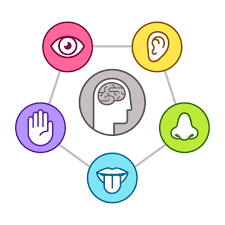 Σας ευχαριστώ !!!
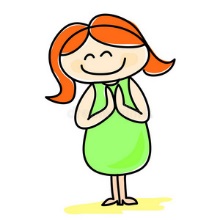